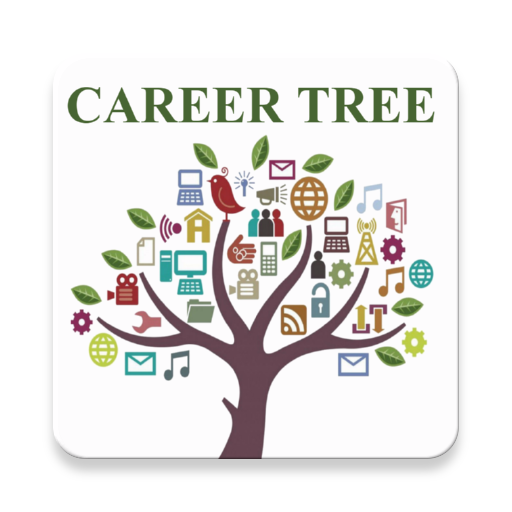 Year 10Careers Week
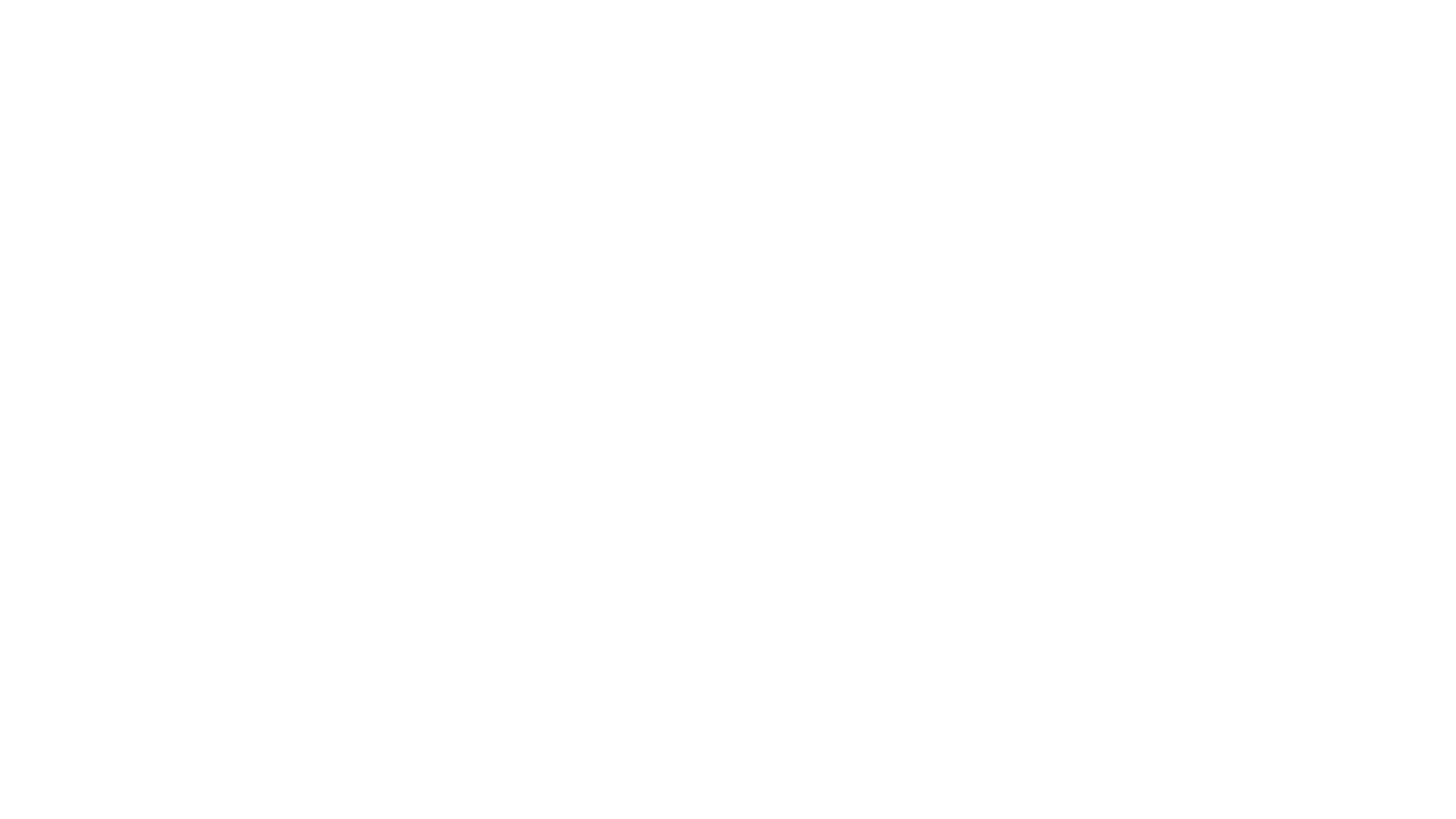 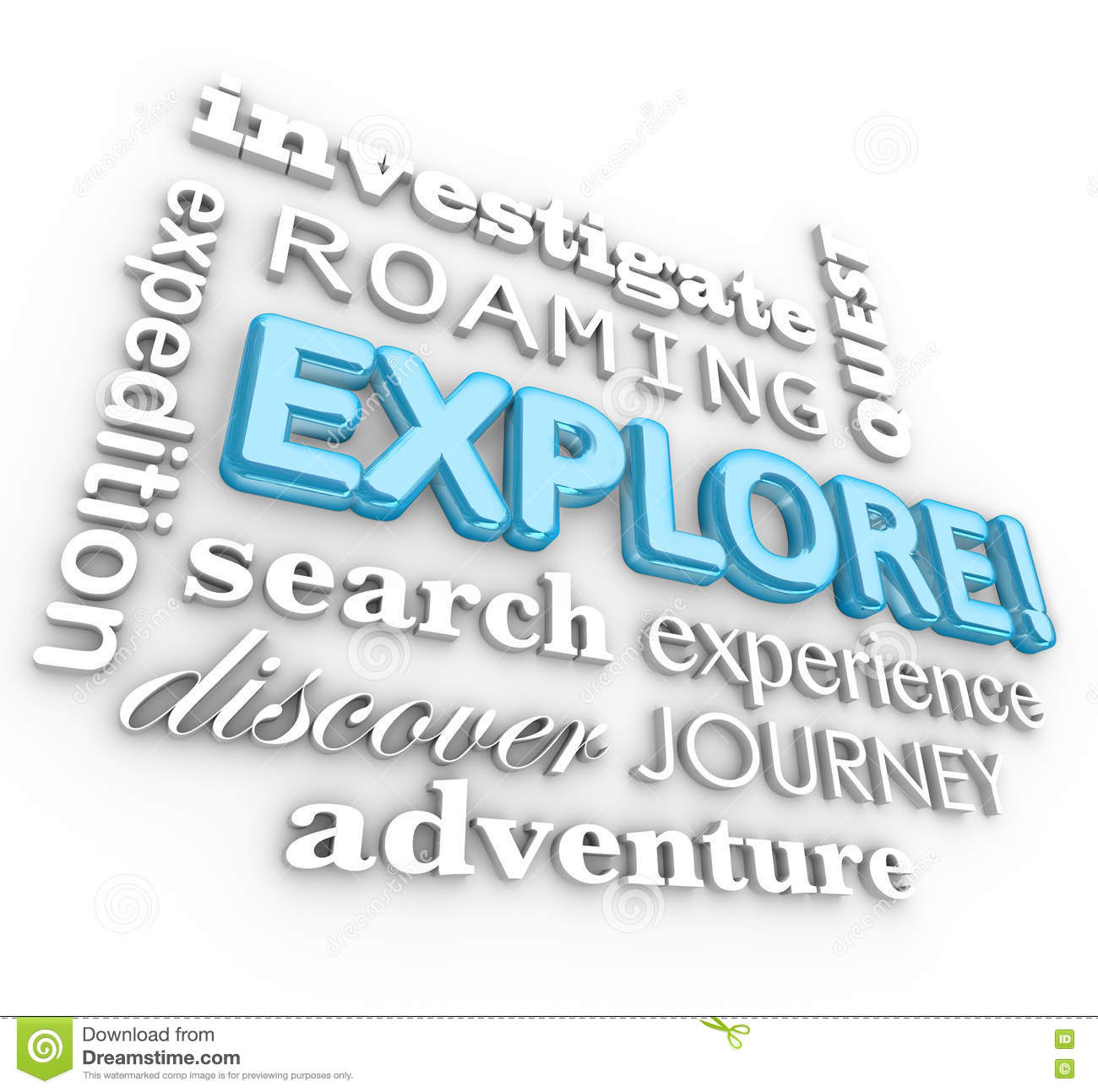 During the CEIAG week you will:
think about some important decisions you have to make this year
learn about GCSE courses at Hunterhouse College and talk to teachers/students about these courses
meet the school’s Careers Adviser and learn about how to make good decisions about careers and courses
research some careers which are of interest to you
Career Planning Cycle
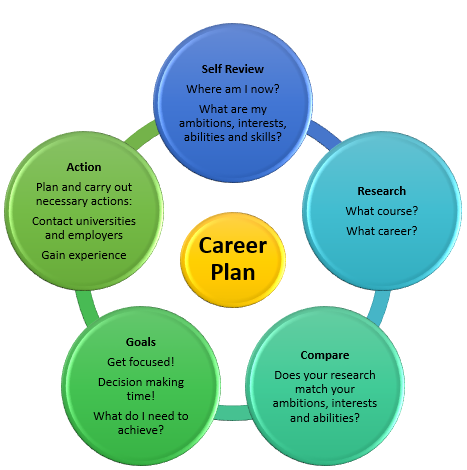 Individual Career Planning
This week is your opportunity to explore careers that are of interest to you.
You will have the opportunity to: 

	Research any career ideas you have

	Generate some ideas using research tools

	Consider subjects you might require for a future career
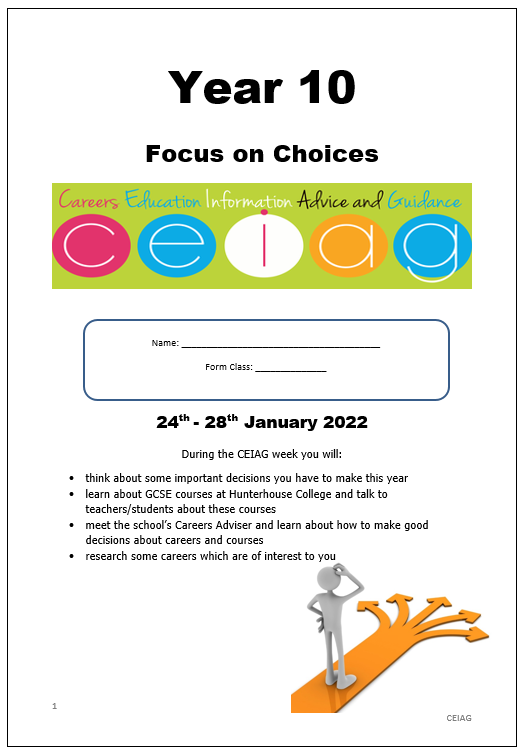 Use your booklet to:

Take notes
Record your general research
Record your subject research
Complete the research tasks
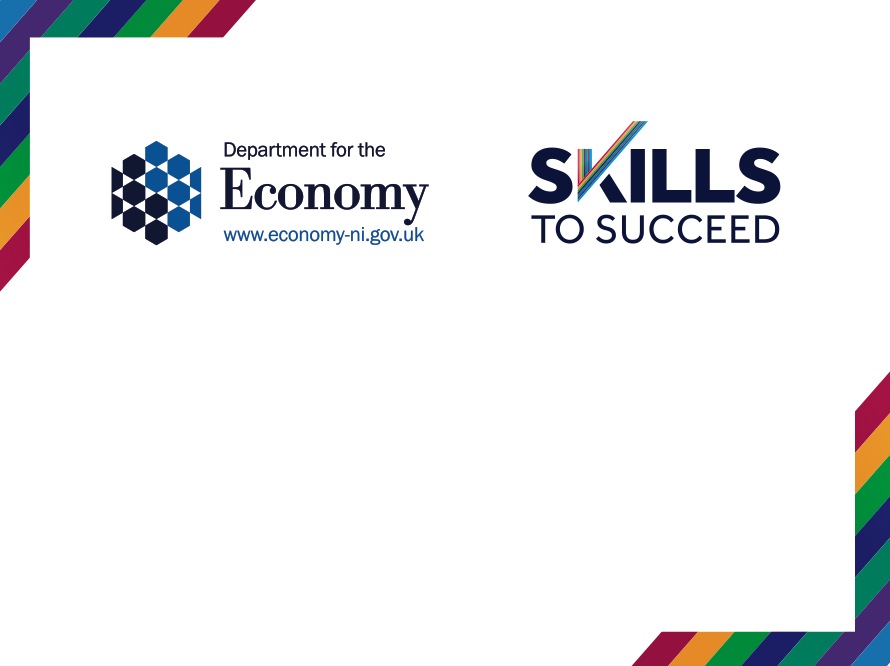 Career’s Adviser – Mrs. Colette McGlade
PowerPoint to watch during Form Time
What do I need to find out about subjects…..
What careers need this subject?
What skills do I need to succeed in this subject?
What topics do I learn in this subject?
Is there a lot of controlled assessment?
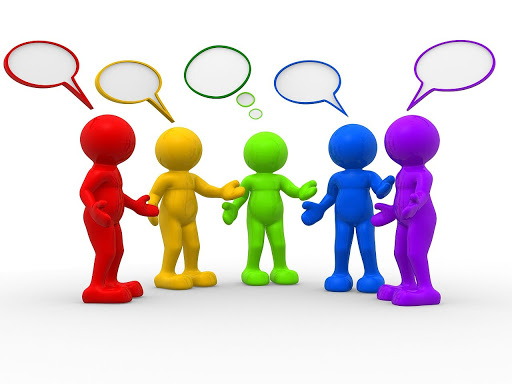 Does this subject link well to any others?
Career Research – ICT Lesson
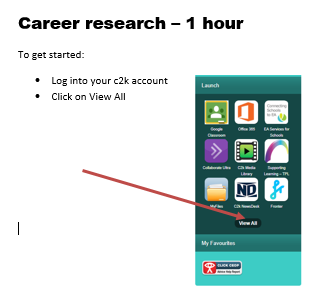 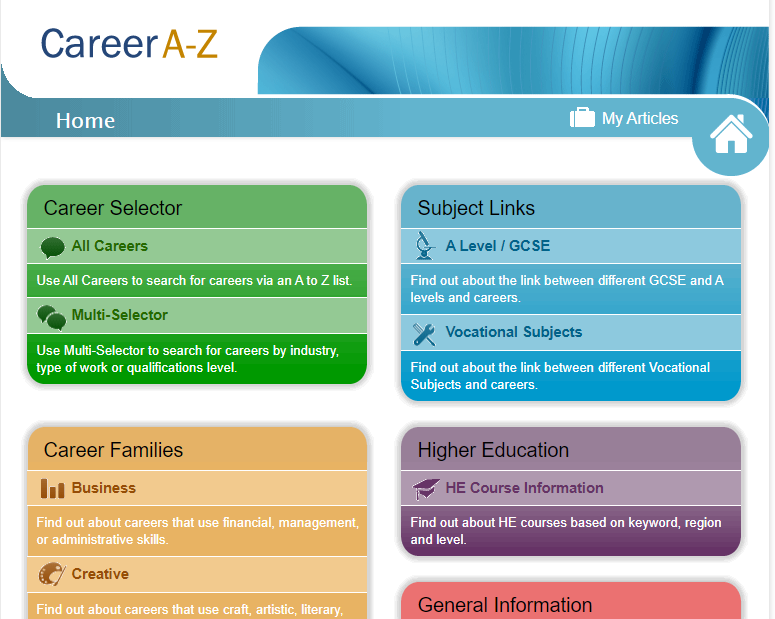